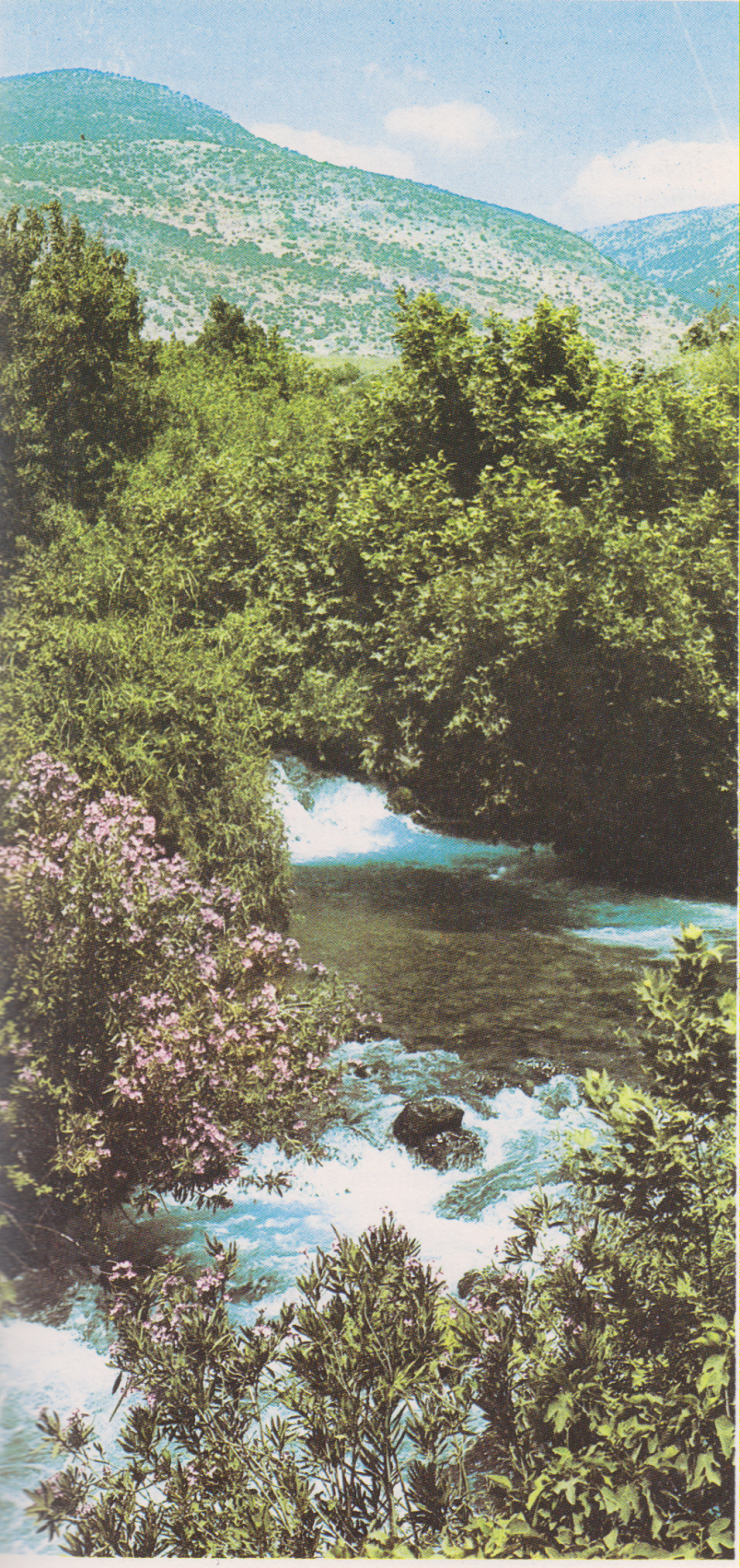 Il Giordano.
Sorgenti del Giordano ai piedi dell’Hermon.
Forte di Belvoir nella valle del Giordano
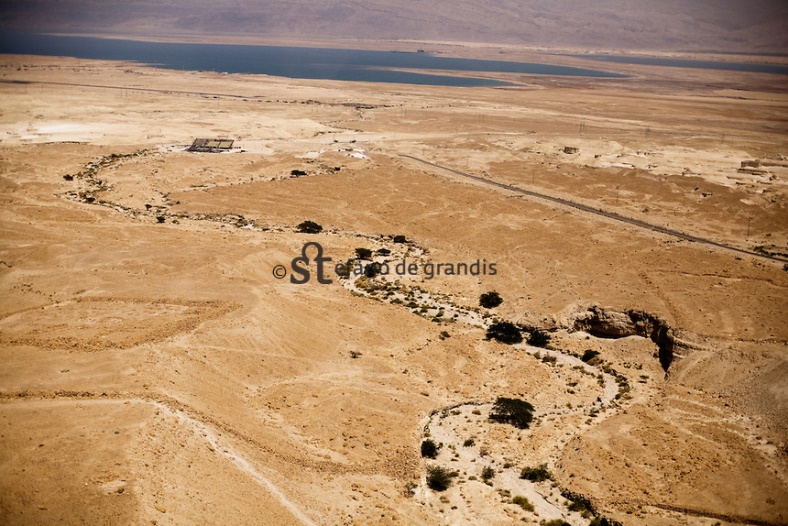 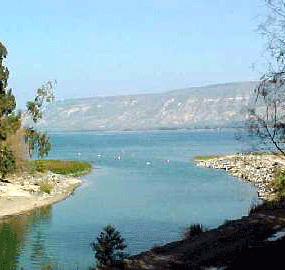 Giordano, luogo del battesimo